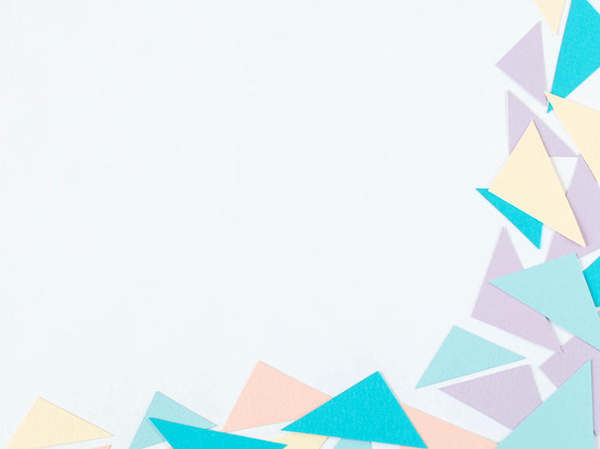 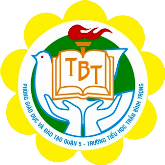 TRƯỜNG TIỂU HỌC TRẦN BÌNH TRỌNG
LỊCH SỬ LỚP 4
Tuần 1
Bài 1: Môn Lịch sử và Địa lí
GV: LÊ TRẦN KIM HẰNG
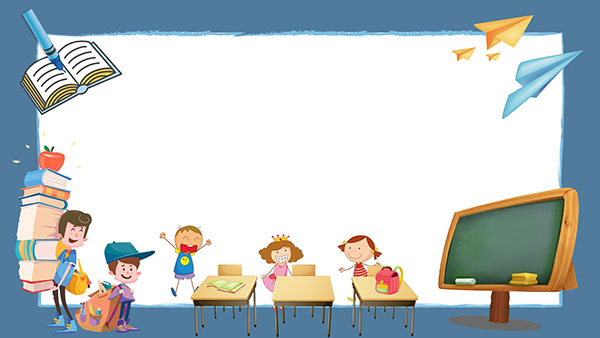 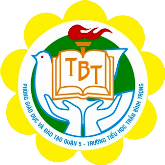 Vị trí địa lí và 
hình dạng của nước ta
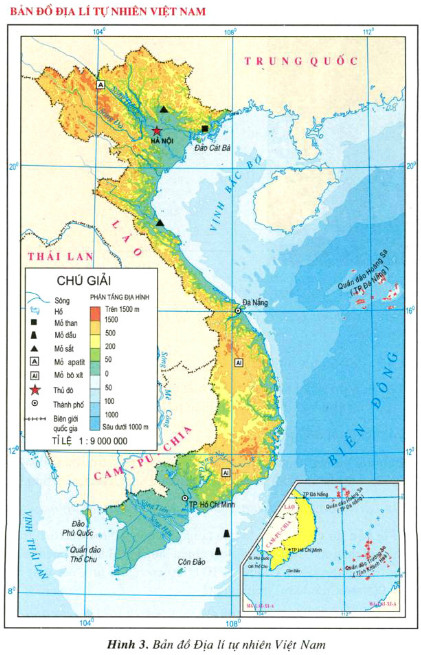 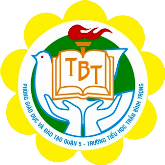 Em hãy xác định vị trí của nước ta  trên bản đồ Địa lí tự nhiên Việt Nam?
Bản đồ Địa lí tự nhiên Việt Nam
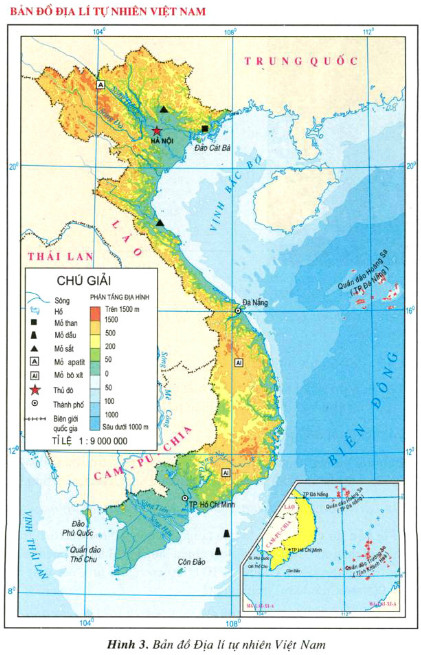 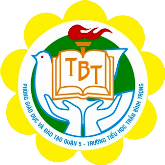 Nước Việt Nam bao gồm phần đất liền, các hải đảo, vùng biển và vùng trời bao trùm lên các bộ phận đó.
Bản đồ Địa lí tự nhiên Việt Nam
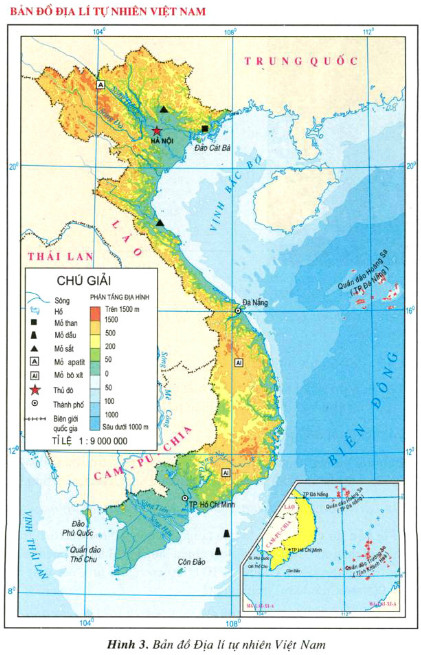 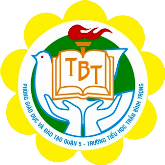 Phần đất liền nước ta có hình chữ S.
Phía bắc giáp Trung Quốc
Phía tây giáp Lào và Cam-pu-chia
Phía đông và phía nam là vùng biển rộng.
Bản đồ Địa lí tự nhiên Việt Nam
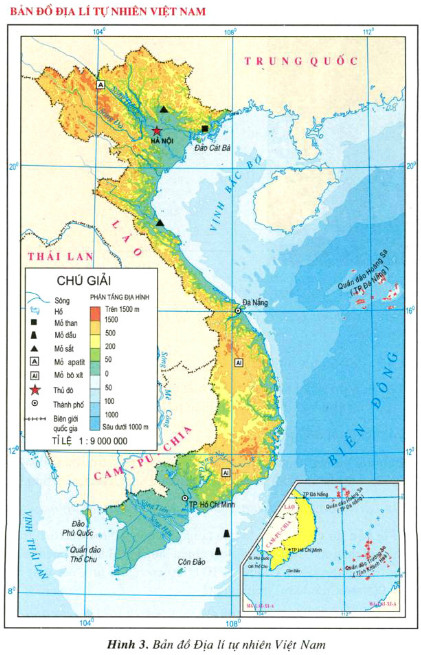 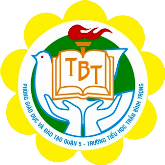 Vùng biển Việt Nam là một bộ phận của Biển Đông. Trong vùng biển nước ta có nhiều đảo và quần đảo.
Bản đồ Địa lí tự nhiên Việt Nam
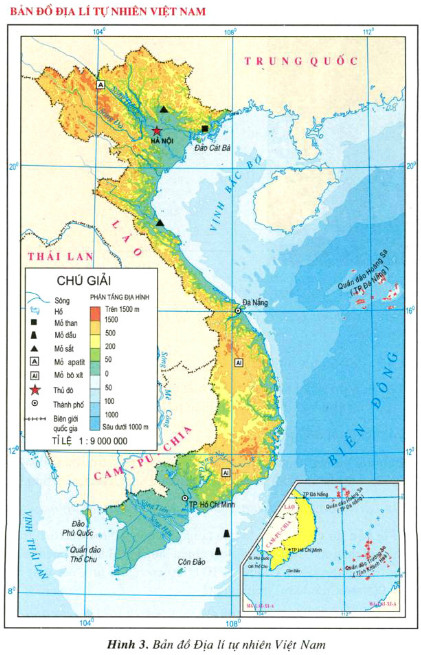 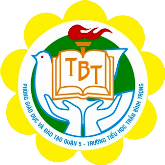 Em hãy xác định trên bản đồ vị trí tỉnh, thành phố mà em đang sống.
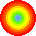 Bản đồ Địa lí tự nhiên Việt Nam
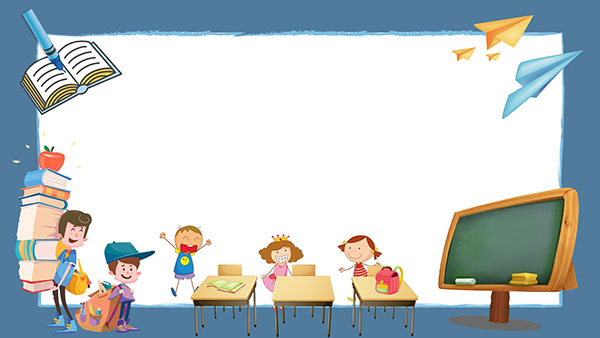 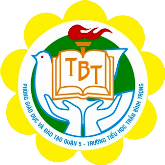 Các dân tộc ở Việt Nam
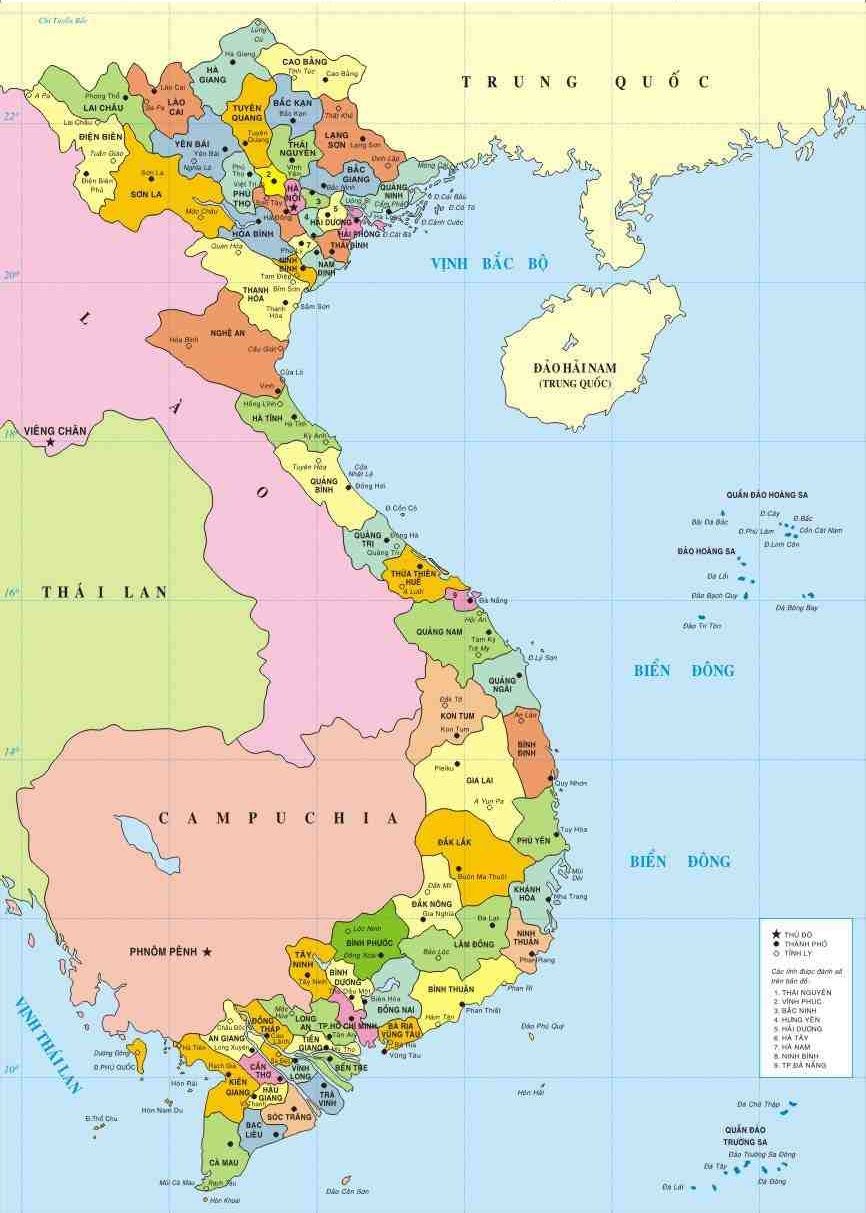 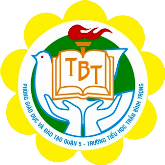 Theo em, trên đất nước ta có bao nhiêu dân tộc cùng chung sống?
Trên đất nước Việt Nam có 54 dân tộc anh em chung sống.
Đồng bằng
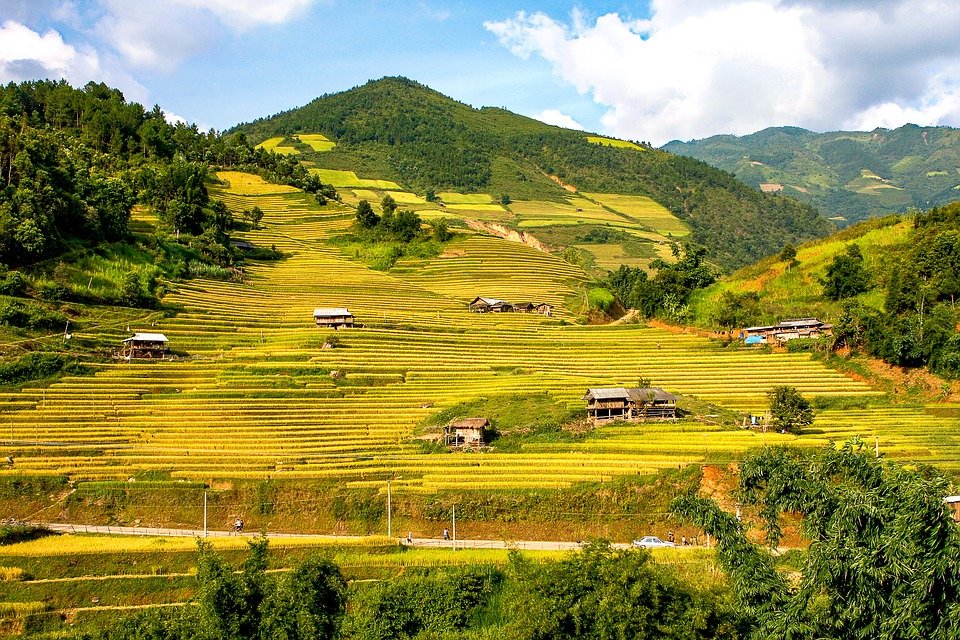 Miền núi hoặc trung du
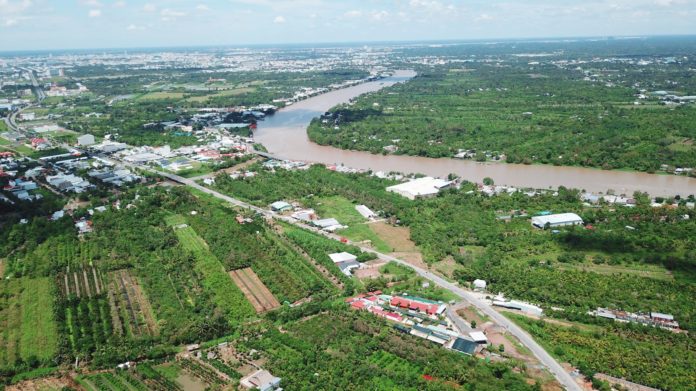 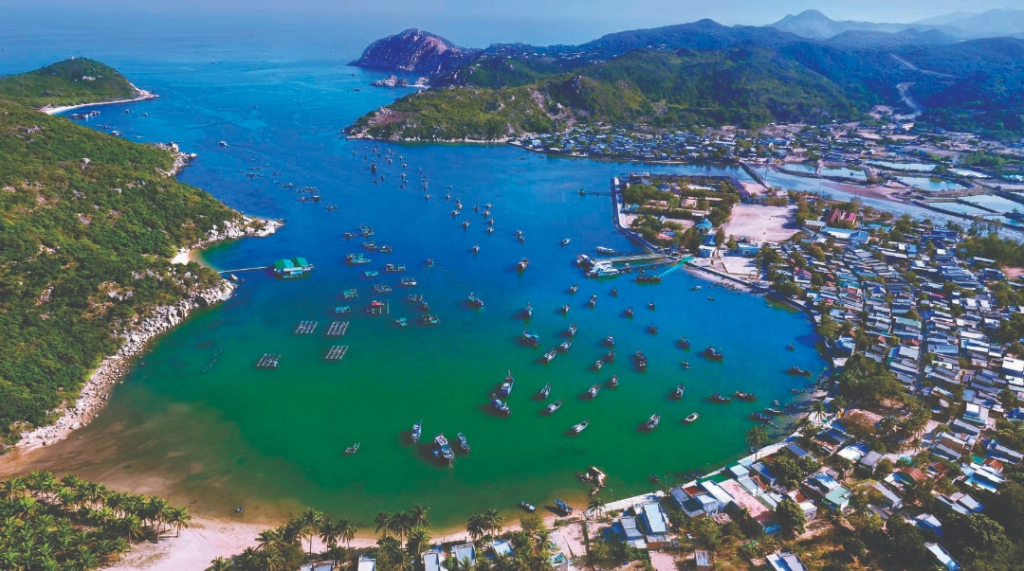 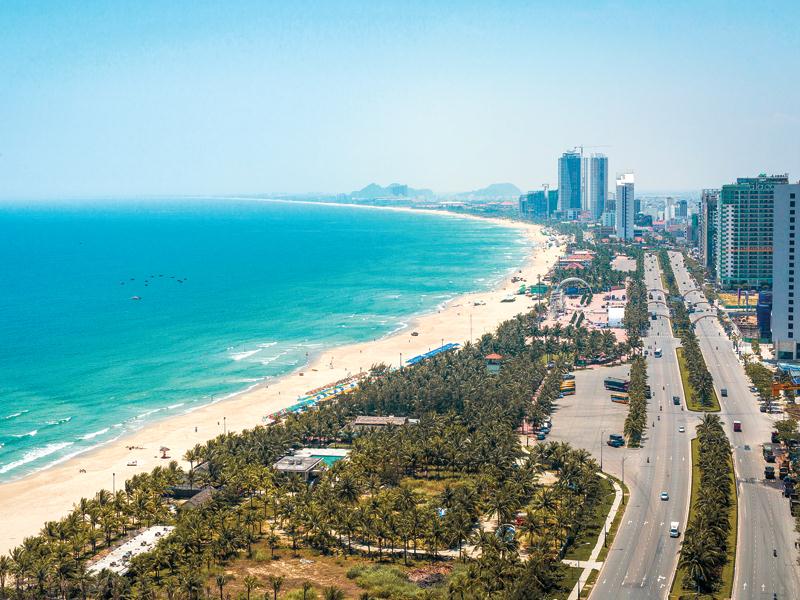 Ở ven biển, các đảo, quần đảo trên biển
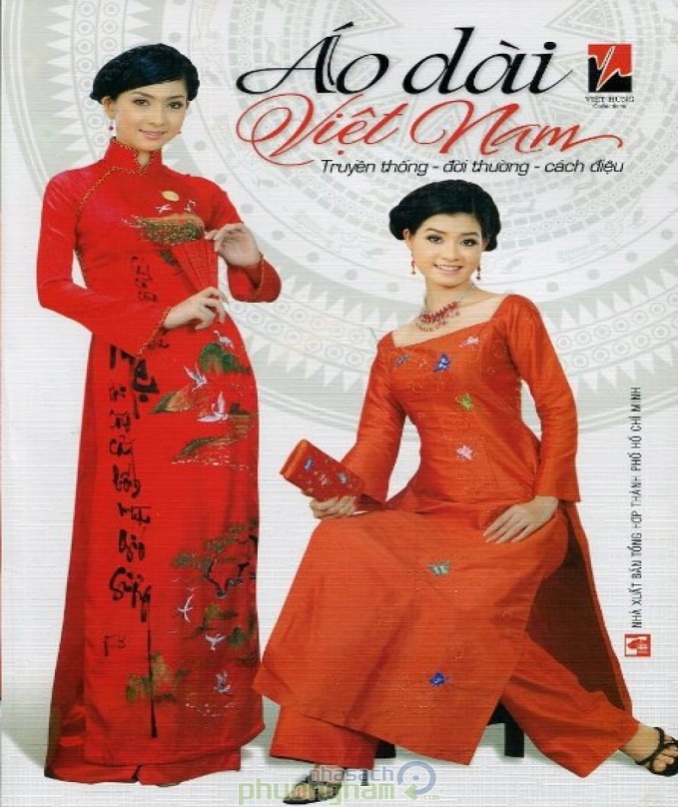 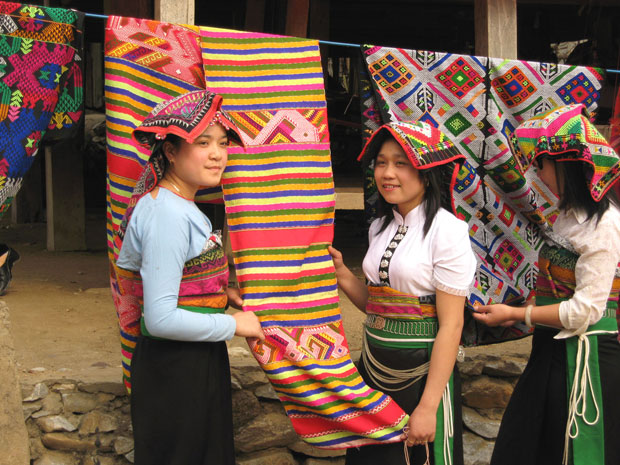 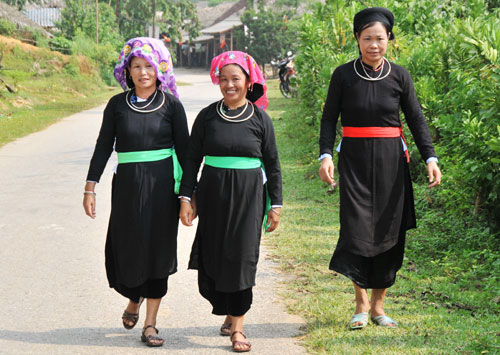 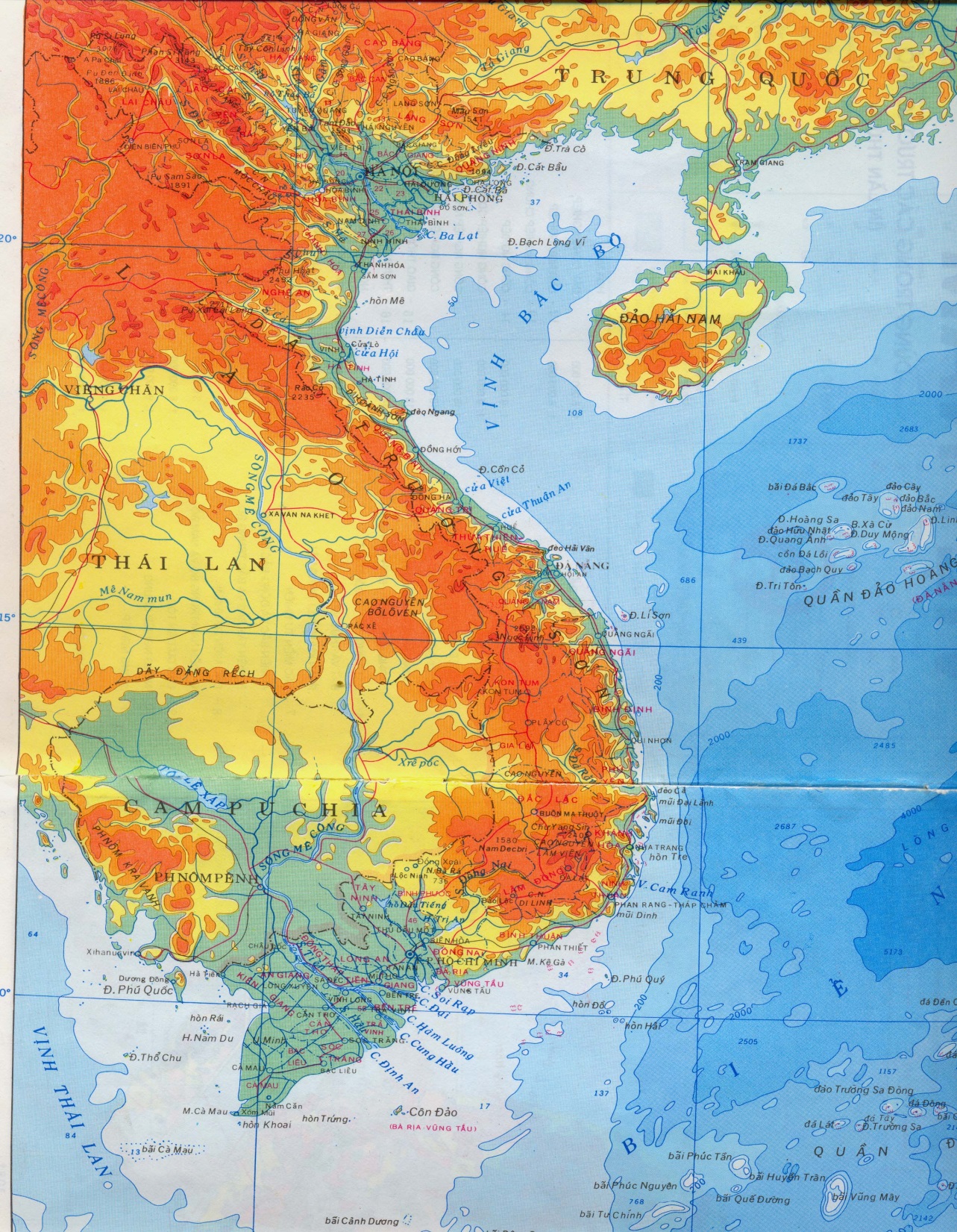 KINH
THÁI
TÀY
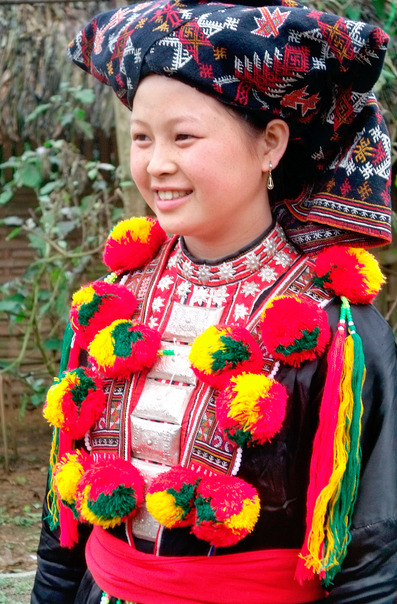 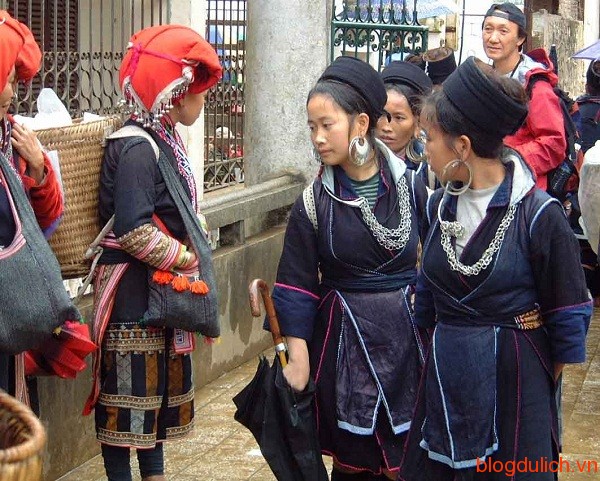 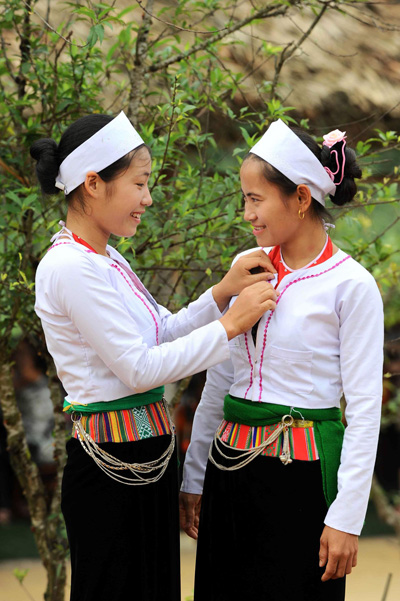 DAO
MÔNG
MƯỜNG
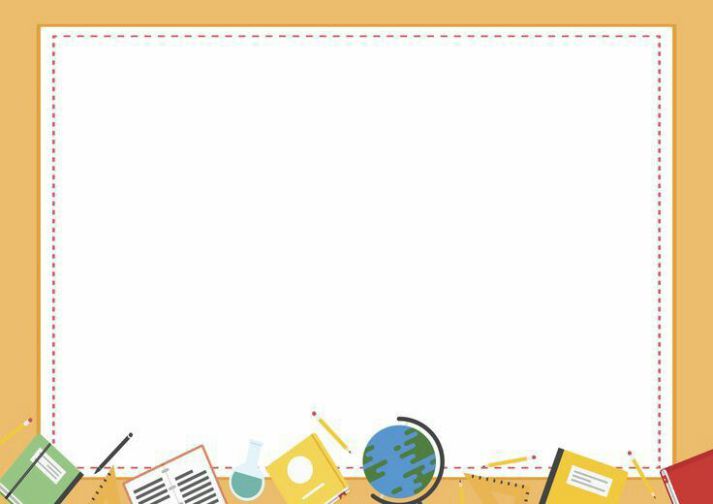 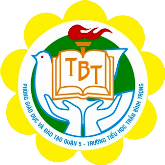 Mỗi dân tộc sống trên đất Việt Nam có nét văn hóa riêng song đều có cùng một Tổ quốc, một lịch sử Việt Nam , một truyền thống Việt Nam.
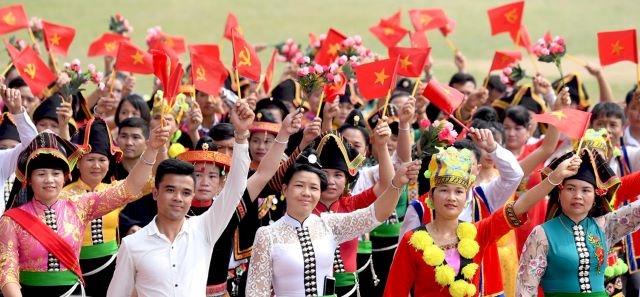 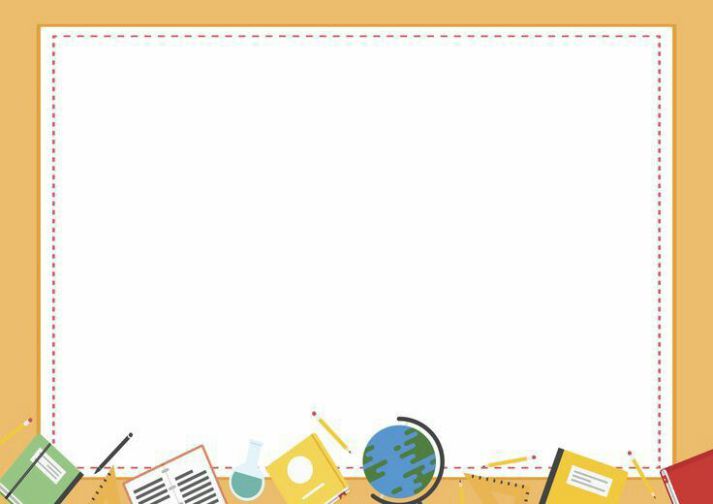 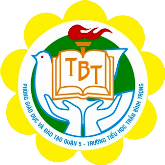 Để Tổ quốc ta tươi đẹp như ngày hôm nay, ông cha ta đã trải qua hàng ngàn năm dựng nước và giữ nước.
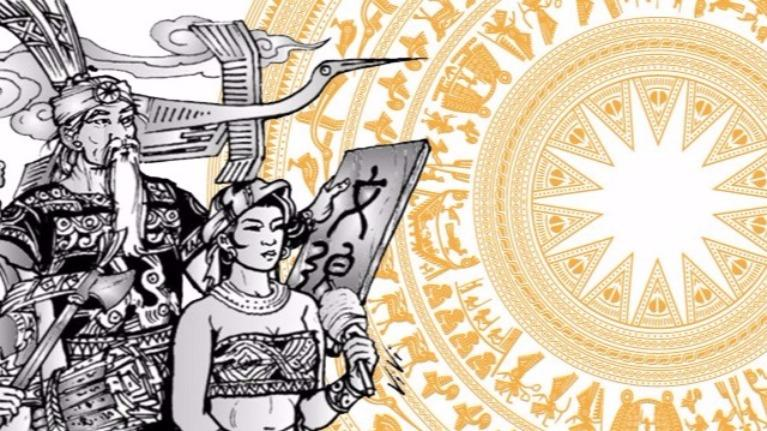 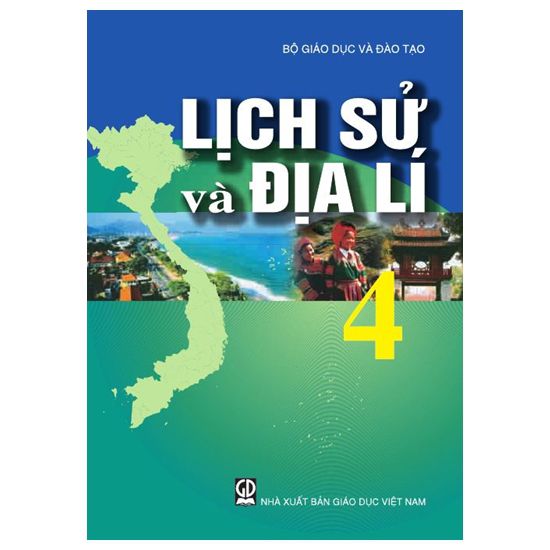 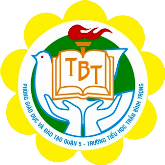 Môn Lịch sử và Địa lí giúp các em biết những  điều trên và từ đó các em thêm yêu thiên nhiên, yêu con người và yêu Tổ quốc ta .
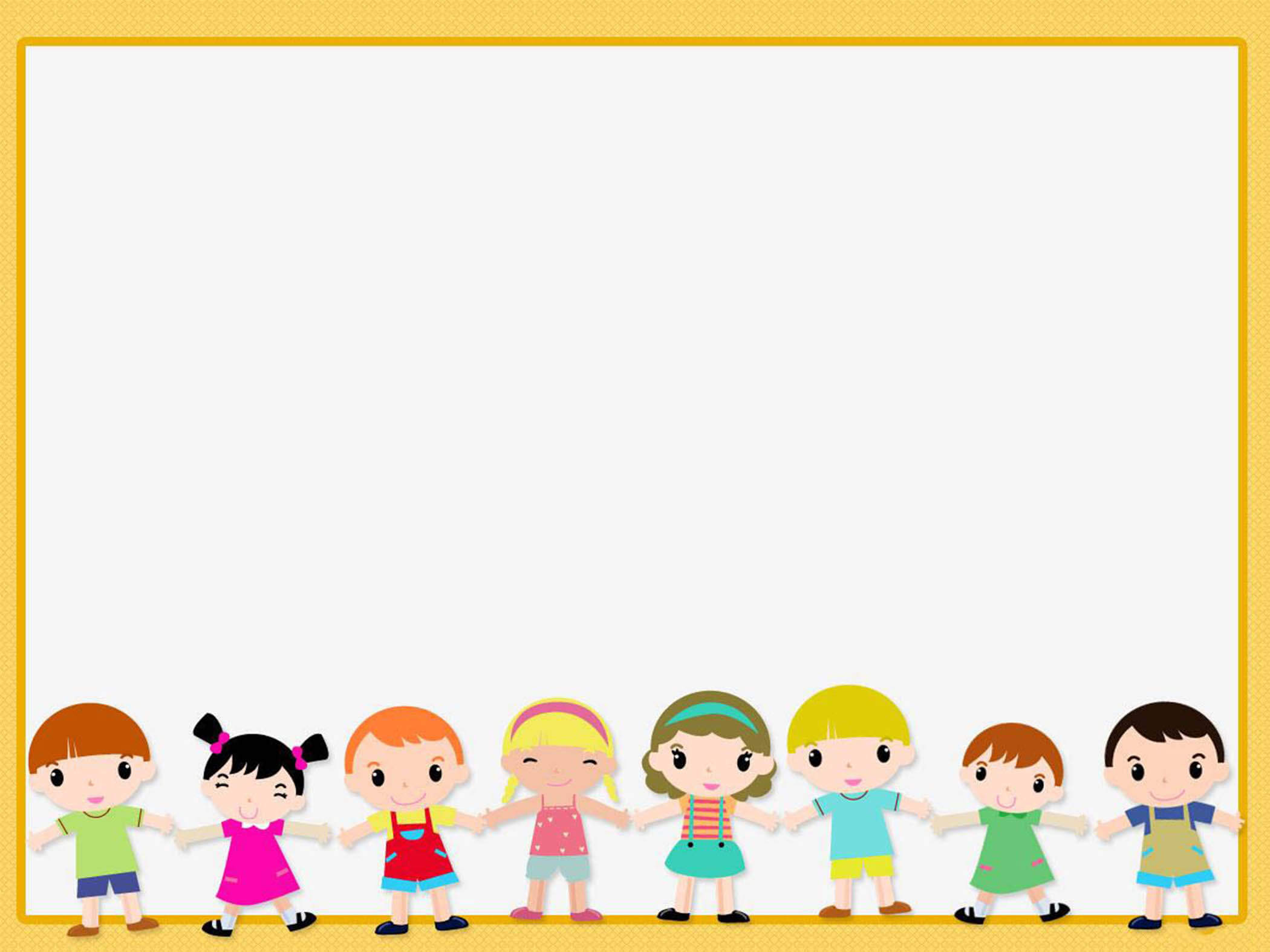 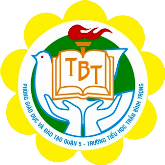 Để học tốt môn Lịch sử và Địa lí các em cần phải làm gì?
Để học tốt môn Lịch sử và Địa lý các em cần phải:
Tập quan sát sự vật, hiện tượng
Thu thập tìm kiếm tài liệu lịch sử , địa lí.
Mạnh dạn nêu thắc mắc. Đặt câu hỏi và cùng tìm câu hỏi trả lời. 
Nên trình bày kết quả học tập bằng cách diễn đạt của chính mình .
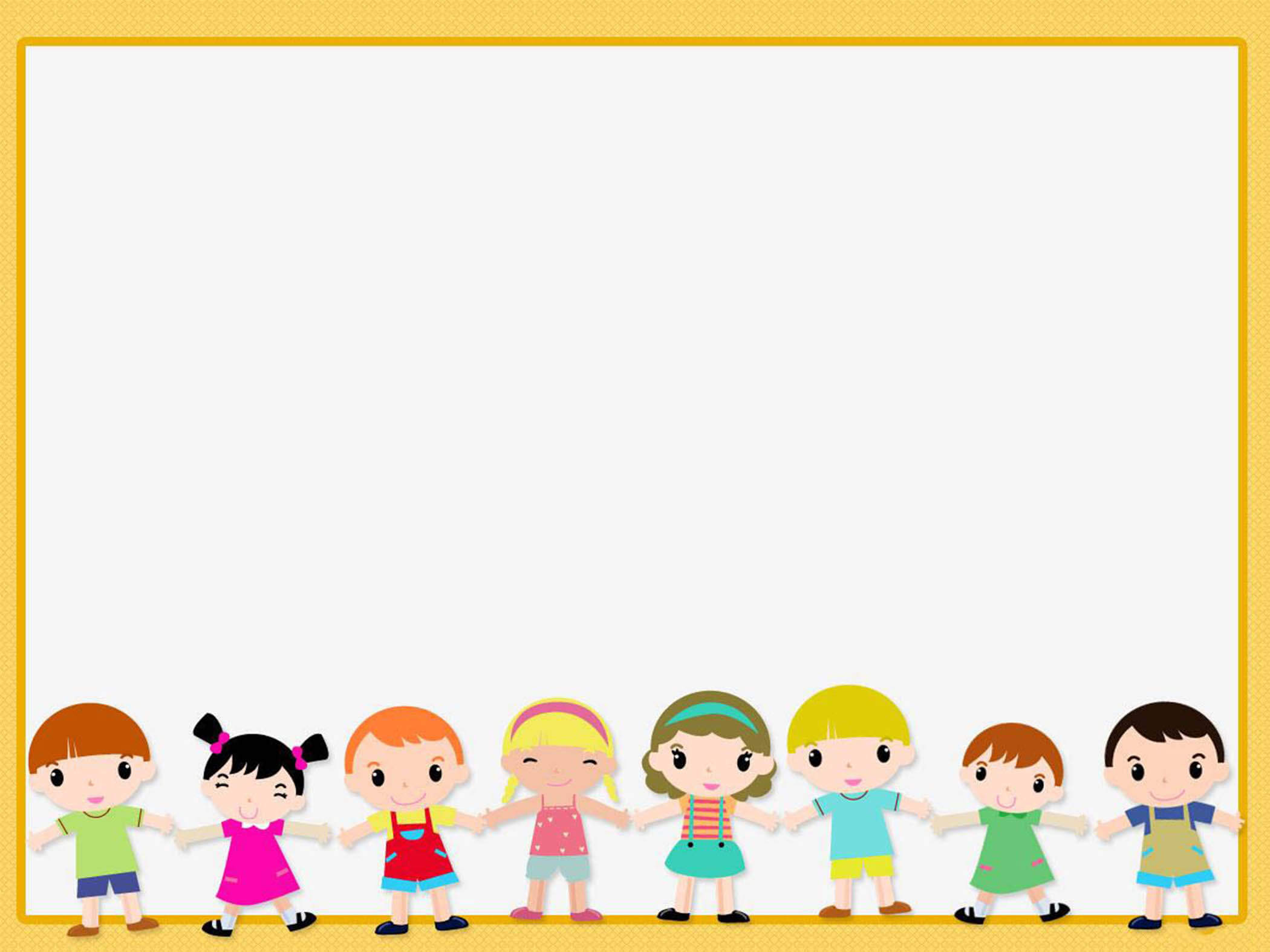 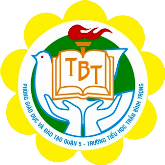 GHI NHỚ
Môn Lịch sử và Địa lý ở lớp 4 giúp các em hiểu biết thiên nhiên và con người Việt Nam , biết công lao của cha ông ta trong một thời kỳ dựng nước và giữ nước từ thời Hùng Vương – An Dương Vương đến buổi đầu thời Nguyễn .
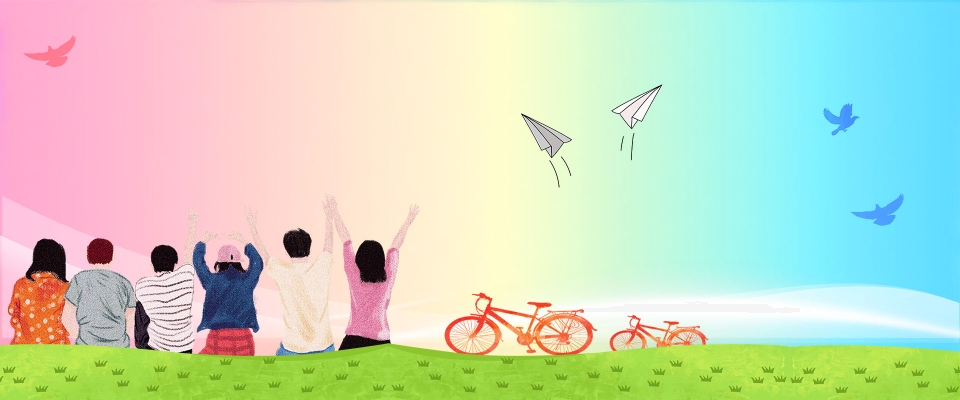 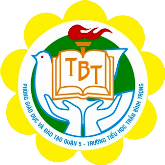 CHÚC CÁC EM HỌC TỐT!